Figure 4. Raising the dose of SMN-C3 at PND32 increases the body weight and improves disease phenotype of suboptimally ...
Hum Mol Genet, Volume 25, Issue 5, 1 March 2016, Pages 964–975, https://doi.org/10.1093/hmg/ddv629
The content of this slide may be subject to copyright: please see the slide notes for details.
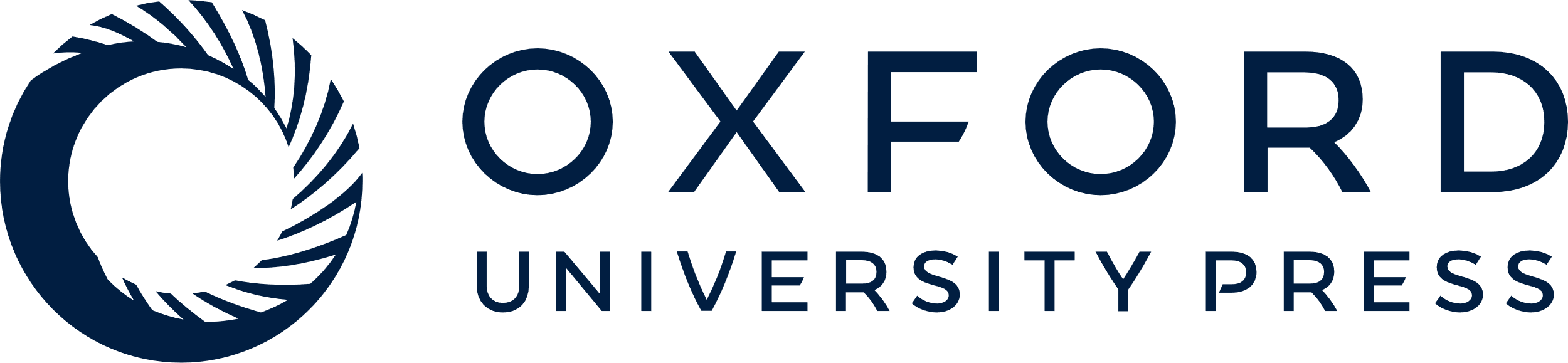 [Speaker Notes: Figure 4. Raising the dose of SMN-C3 at PND32 increases the body weight and improves disease phenotype of suboptimally dosed Δ7 mice. (A) Schematic graph showing the treatment regimen. (B) Body weight from PND32 to PND60. (C) Kaplan–Meier survival curves. (D) Quantification of the length of tails at PND60 (non-SMA n = 12; low dose Δ7 n = 15; low–high Δ7 n = 8; high dose Δ7 n = 23). (E) To quantify eye necrosis, a semi-quantitative score was given to each eye ranging from 0 (no necrosis) to 3 (severe necrosis), and the average score across the group for each eye was calculated (low dose Δ7 n = 12; low–high Δ7 n = 10; high dose Δ7 n = 20). Error bars show SEM. ***P ≤ 0.001; unpaired Student's t-test.


Unless provided in the caption above, the following copyright applies to the content of this slide: © The Author 2016. Published by Oxford University Press. All rights reserved. For Permissions, please email: journals.permissions@oup.com]